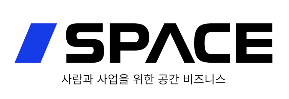 청소의 상식을 깨다
스페이스 멤버쉽 프로그램
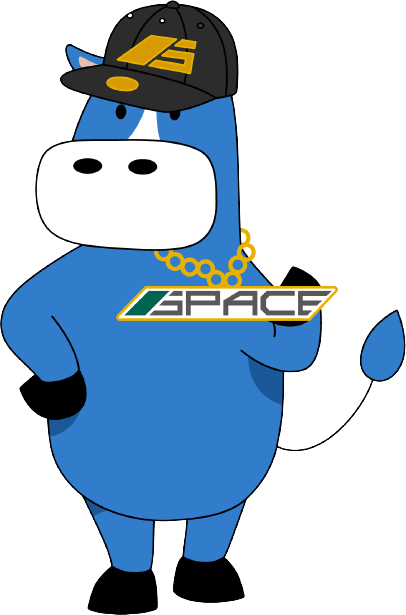 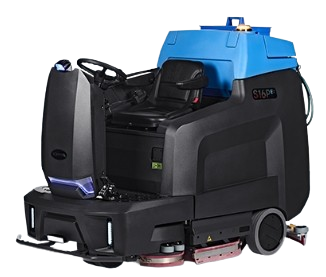 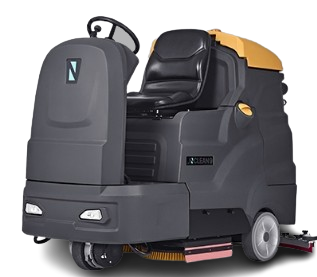 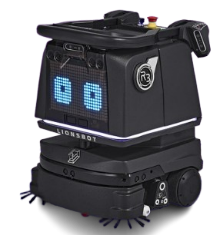 Copyright 2025. (주)스페이스 All right reserved.
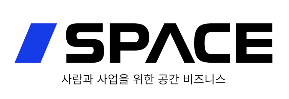 장비구매가 부담되고, 
유지보수비도 부담될 때는,
구독 프로그램
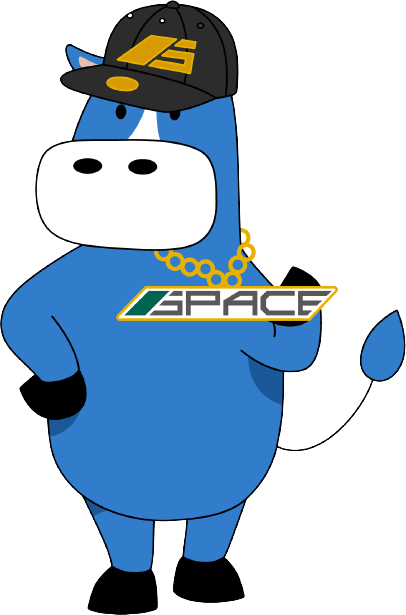 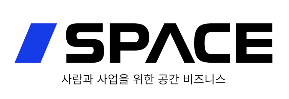 신차 구독
(단위: 원)
* 상기 모델은 예시로, 유사규격의 다른 장비가 투입될 수 있음
* 계약 종료후 장비 반납
* 별도 보증금 없음
* 운반비(왕복기준) 선불 : 수도권/충청 - 20만원, 호남/영남/강원 - 30만원. 1년 이상 구독시 운반비 무료
* 연간 구독료 선불시 10% 할인 및 운반비 무료
* 무상보증기간은 렌탈기간과 동일
* 사용자 과실 무상 처리 (단, 분실 및 고의성/기능상실 수준의 심각한 파손과 방전에 의한 배터리 손상 제외)
* 소모품 무상제공
* 정기점검 X
* A/S접수시 48시간내 처리(대체장비 투입 포함)
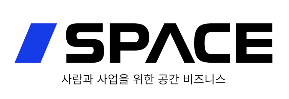 중고차 구독 (3년차 이상 장비)
(단위: 원)
* 상기 모델은 예시로, 유사규격의 다른 장비가 투입될 수 있음
* 계약 종료후 장비 반납
* 별도 보증금 없음
* 운반비(왕복기준) 선불 : 수도권/충청 - 20만원, 호남/영남/강원 - 30만원. 1년 이상 구독시 운반비 무료
* 연간 구독료 선불시 10% 할인 및 운반비 무료
* 무상보증기간은 렌탈기간과 동일
* 사용자 과실 무상 처리 (단, 분실 및 고의성/기능상실 수준의 심각한 파손과 방전에 의한 배터리 손상 제외)
* 소모품 무상제공
* 정기점검 X
* A/S접수시 48시간내 처리(대체장비 투입 포함)
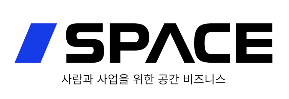 중고차 팔고 싶을 때는,
팰컨 프로그램
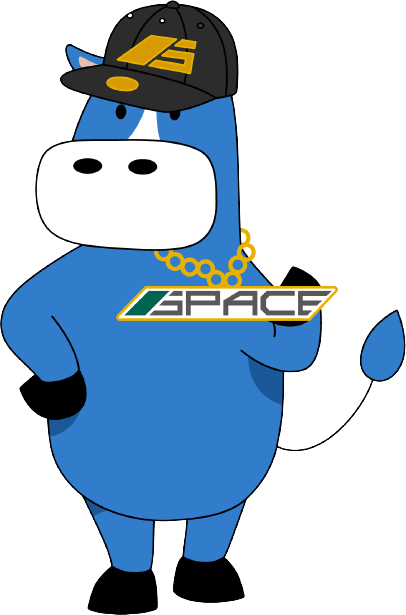 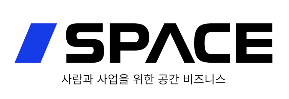 중고차 매입_팰컨 프로그램
스페이스 신차 구매후, 중고차를 팔고 싶을때 언제든
연식별로 정해진 가격에 따라 중고차를 매입해 드립니다.
아파트, 빌딩 등 청소용역 계약기간 1년
계약상 인정되는 청소차 비용 월 35만원 기준

S7PEV Standard 신차 구매가            1,050만원
계약기간 1년 종료 후 처분 가액       594만원 (최고등급  평가시)
총 감가상각인정액   420만원
구매 실부담액   456만원
자부담 없이 신차 투입 가능 & 중고차 보관부담 Zero
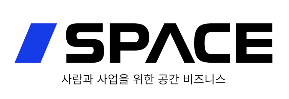 중고차 매입가_S라인
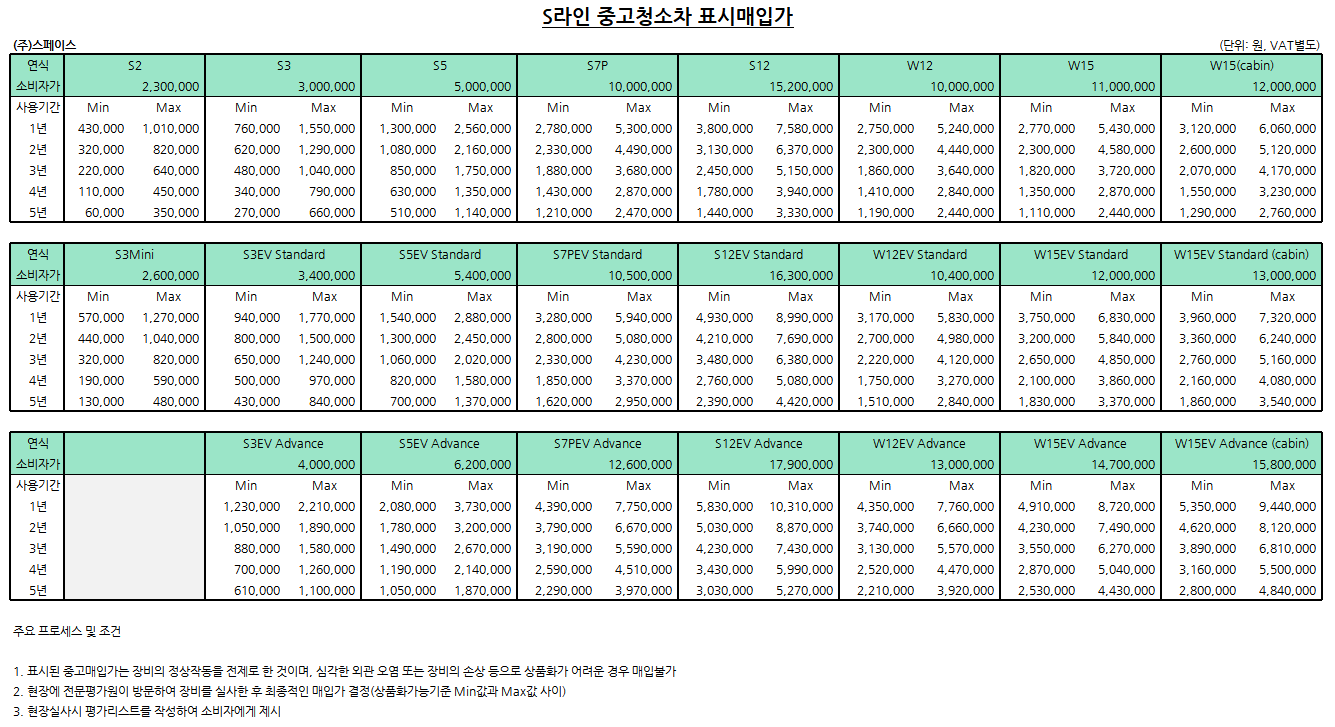 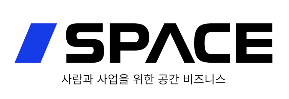 중고차 매입가_J라인
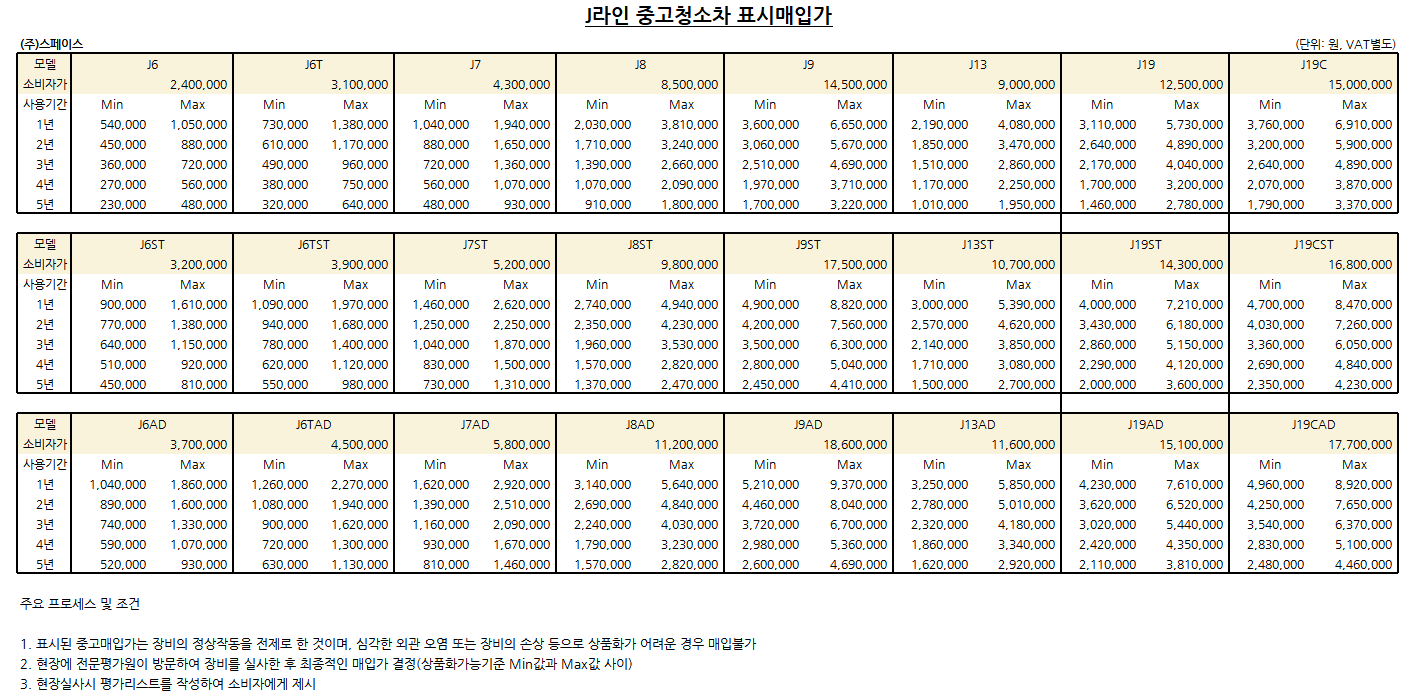 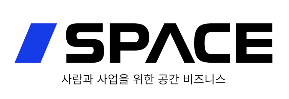 유지보수비 절감을 원하실 때는,
앤트맨 프로그램
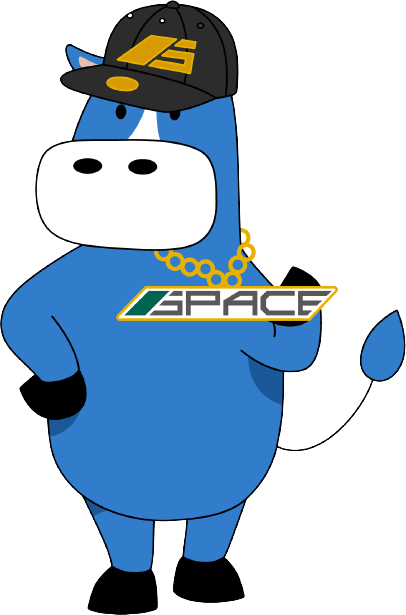 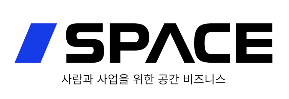 책임교육제_앤트맨 프로그램
실사용자에 대한 체계적인 기술교육으로
유지관리비 절감하고, 장비활용도 극대화
비용
내용
기간
시간
장소
일체 무상
2 ~ 3 시간
원하시는 현장
실습위주
유지보수
365일 연중 진행 
(사전예약)
*** 수료 후 수료증 및 유지보수에 필요한 기본 공구 무상 제공 ***
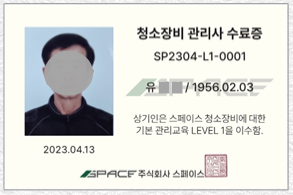 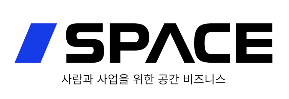 스페이스 깸
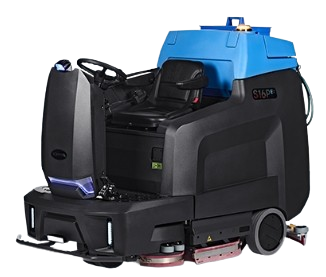 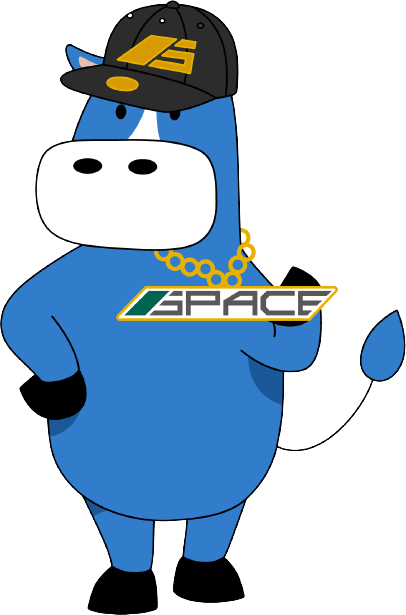 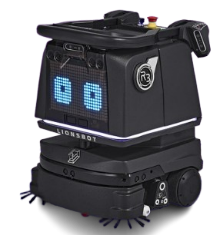 Copyright 2025. (주)스페이스 All right reserved.